"Границы моего языка означают границы моего мира".Людвиг Витгенштейн, англо-австрийский философ, логик
Базы данных
Язык запросов SQL. 
Подзапросы и представления
Подзапросы
Подзапрос – это запрос SELECT, расположенный внутри другой команды. 
Подзапросы можно разделить на следующие группы в зависимости от возвращаемых результатов:
 скалярные – запросы, возвращающие единственное значение (начинаются с немодифицированного оператора сравнения);
 векторные – запросы, возвращающие от 0 до нескольких элементов (начинаются с предиката IN или модифицированного оператора сравнения);
 табличные – запросы, возвращающие таблицу (обычно, запросы на существование, начинаются с оператора EXISTS).
В зависимости от способа вычисления подзапросы бывают:
 некоррелированные – не содержат ссылки на запрос верхнего уровня; вычисляются один раз для запроса верхнего уровня;
 коррелированные – содержат условия, зависящие от значений полей в основном запросе; вычисляются для каждой строки запроса верхнего уровня.
2
Расположение подзапросов в командах DML
В команде INSERT:
Вместо VALUES, например, добавление данных из одной таблицы в другую:
	insert  into  staff  
		select  *  from  new_staff;
В команде UPDATE:
в части WHERE для вычисления условий, например, повышение зарплаты на 10% всем участникам проектов:
	update  staff  set  salary = salary*1.1  
		where  id  IN (select  id  from  job);
в части SET для вычисления значений полей, например, повышение зарплаты на 10% за каждое участие сотрудника в проекте:
	update  staff  e  set  salary = salary*(1+(select  count(*)/10  from  job  j  
					where  j.id = e.id) );
В команде DELETE:
в части WHERE для вычисления условий, например, удаление сведений об участии в закончившихся проектах: 
	delete  from  job
	where  pid  IN (select  pid  from  project  where  dend < current_date);
3
Расположение подзапросов в команде select
Чаще всего подзапрос располагается в части WHERE.
Пример 1. Вывести список сотрудников, у которых зарплата выше, чем средняя по предприятию:
	select  *  from  staff
		where  salary > (select  avg(salary)  from  staff);
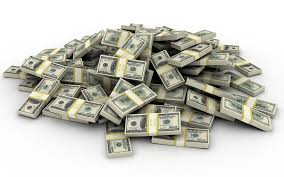 Пример 2. Вывести список сотрудников, у которых зарплата выше, чем средняя по каждому отделу предприятия:
        select  *  from  staff
	where  salary > ALL (select  avg(salary)  from  staff   group by depno);
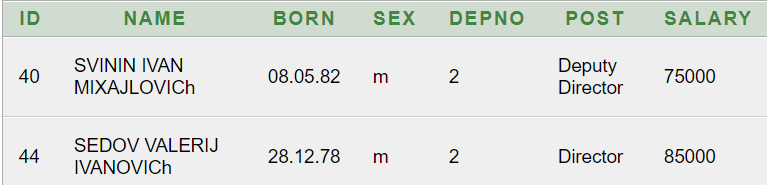 4
Примеры использования подзапросов в части WHERE
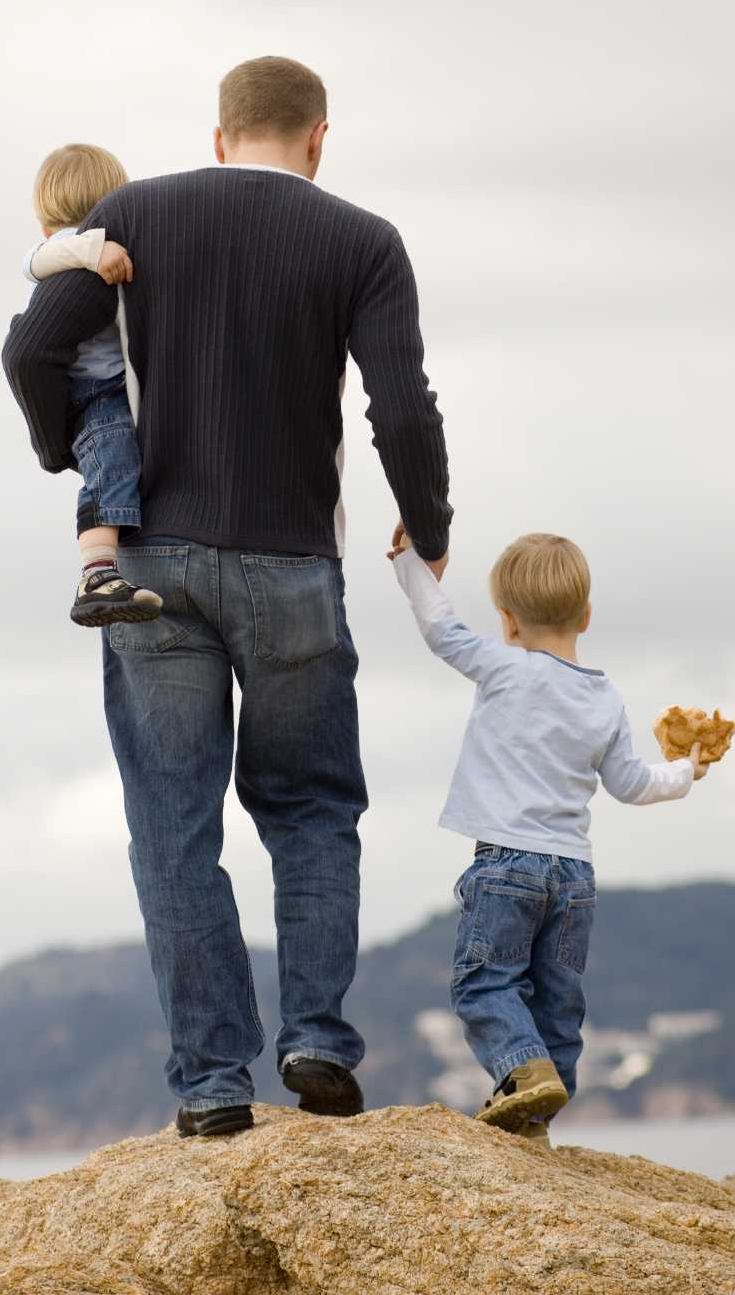 Выдать список сотрудников, имеющих детей:
а) с помощью операции соединения таблиц:
SELECT  distinct  s.*
	FROM  staff s, children c
	WHERE s.id=c.id;

б) с помощью некоррелированного векторного подзапроса:
SELECT  *
	FROM  staff
	WHERE  id  IN  (SELECT  id  FROM children);

в) с помощью коррелированного табличного подзапроса:
SELECT  *  
	FROM  staff  s 
	WHERE  EXISTS (SELECT * FROM children c 
			WHERE s.id=c.id);
5
Расположение подзапросов в команде select
Подзапрос   в  части  FROM.
1) Выведем список сотрудников, у которых зарплата выше, чем средняя в 
отделе, в котором работает данный сотрудник, через коррелированный подзапрос:
	select  *  from  staff  s
		where  salary > (select  avg(salary)  from  staff  m
				where  m.depno = s.depno);
Это работает долго, т.к. коррелированный подзапрос вычисляется для каждой
строки основного запроса.  Можно ускорить  выполнение данного запроса:
	select  *  
		from  staff  s,
		(select  depno,  avg(salary)   sal  
			from  staff
			group  by  depno)  m	-- подзапрос вычисляется 1 раз
		where  m.depno = s.depno  and  salary > sal;
2) Реализация  LIMIT/OFFSET  в  Oracle:
	select  p.*  
		from  (select rownum rn, m.*  from
			(select  s.*  from  staff   s  order by  salary desc)  m )  p
		where  rn  between  2  and 11;
6
Расположение подзапросов в команде select
Подзапрос   в  части  HAVING.
	Например,  выведем список отделов,  в которых средняя  зарплата ниже, чем средняя  по предприятию:
	select  depno,  avg(salary)   sal  
		from  staff
		group  by  depno
		having  avg(salary) <  (select  avg(salary)  
					from  staff);
Вопрос: будет ли работать такой запрос?
        select  depno,  avg(salary)   sal  
		from  staff
		group  by  depno
		having   salary <  (select  avg(salary)  from  staff);
	Не будет:  после GROUP BY доступны только поля, перечисленные в group by, и результаты агрегирования.
Вопрос: будет ли работать такой запрос?
        select  depno,  avg(salary)   sal  
		from  staff
		group  by  depno
		having   depno IN  (select  depno  from  staff where post like '%progr%');
Будет.
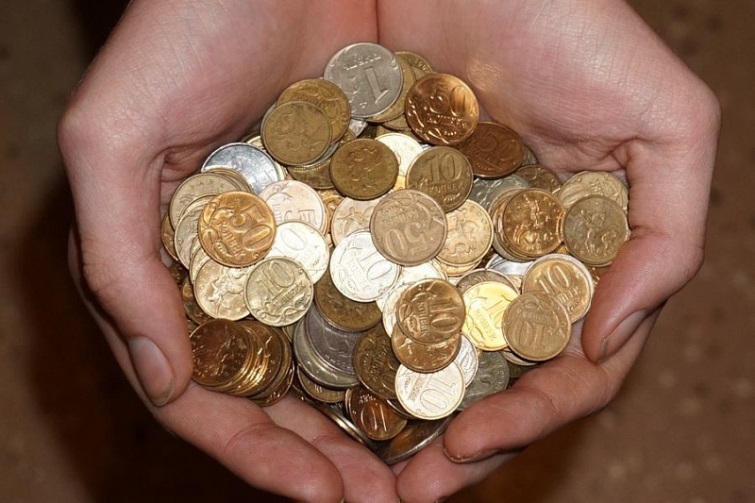 7
Расположение подзапросов в команде select
Выведем список сотрудников с указанием количества проектов, в которых они участвуют:
      select depno, name, count(*) 
	from job j, staff e where j.id = e.id
	group by depno, name
     union all
     select depno, name, 0 
	from staff
	where id not in (select id from job);

Подзапрос   в  части  SELECT.
	select  depno,  name,  
		(select  count(*)  from  job  j   where  j.id = e.id)  cnt  
	from  staff  e;

Этот запрос выведет даже тех сотрудников, которые не участвуют в проектах
(для них cnt будет равен 0). 
Не все СУБД позволяют использовать подзапрос в списке выбора.
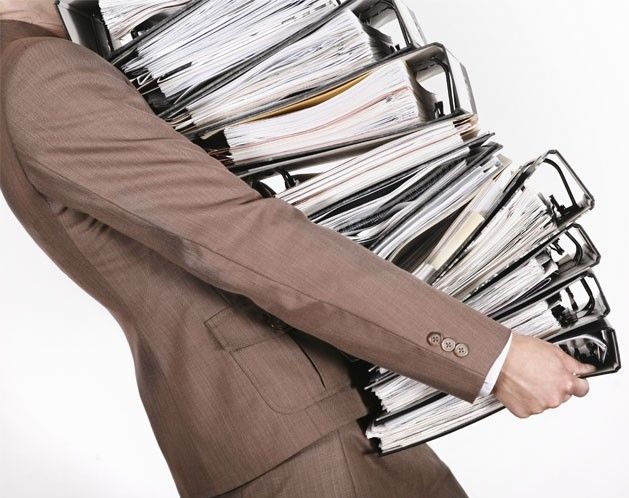 8
Представления
Представление (view, обзор) – это хранимый запрос, создаваемый на основе команды SELECT. Представление реально не содержит данных. Запрос, определяющий представление, выполняется тогда, когда к представлению происходит обращение с другим запросом, например, SELECT, UPDATE и т.д.
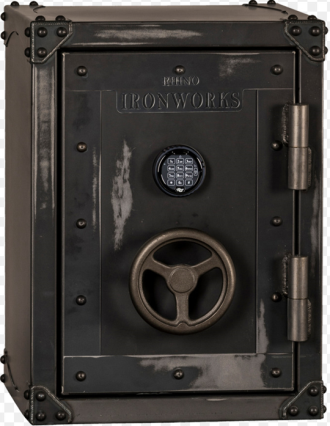 Назначение представлений:
Хранение сложных запросов.
Представление данных в виде, удобном пользователю.
Сокрытие конфиденциальной информации.
Предоставление дифференцированного доступа к данным.
Создание представления выполняется командой CREATE VIEW:
CREATE  [ OR  REPLACE ]  VIEW <имя представления> 
				[ (<список имён столбцов>) ]
AS  <запрос>  [ WITH  CHECK  OPTION ];
Запрос (команда SELECT), на основании которого создаётся представление, называется определяющим запросом, а таблицы, к которым происходит обращение в определяющем запросе – базовыми таблицами. Определяющий запрос по стандарту SQL не может включать предложение ORDER BY.
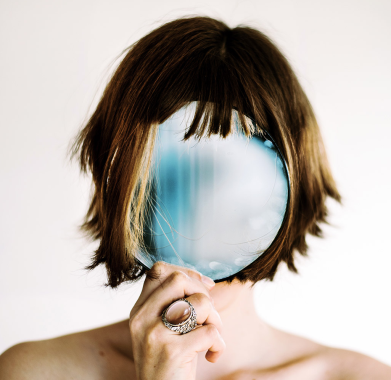 9
Представления: пример
Создать представление "Сотрудники с детьми" (для удобного представления данных о детях сотрудников):

CREATE OR REPLACE VIEW  
   staff_child(depno, name, child, sex, born)
AS  SELECT  e.depno,  e.name,  c.name,  c.sex,  c.birth
FROM  staff  e,  children  c
WHERE  e.id = c.id;

SELECT * FROM staff_child;
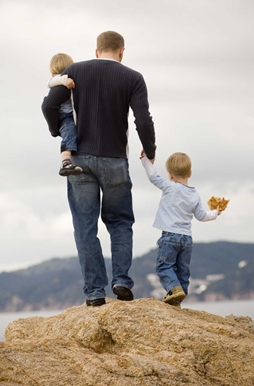 10
Представления: пример
Создать представление "Сотрудники 2-го отдела" (для предоставления полного доступа к данным о сотрудниках 2-го отдела начальнику этого отдела):

CREATE OR REPLACE VIEW   staff2
AS  SELECT  *
FROM staff
WHERE  depno = 2  
WITH CHECK OPTION;

SELECT  *  FROM  staff2;
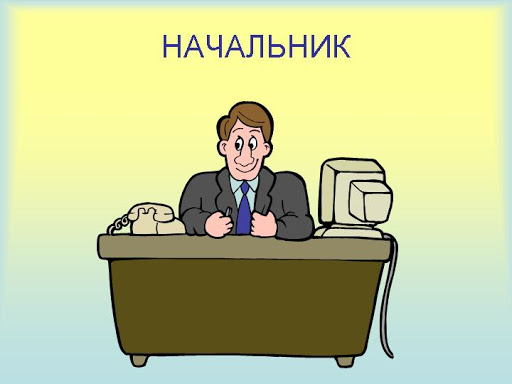 11
Представления: примеры
Создать представление "Сотрудники" (без данных о зарплате, для сокрытия конфиденциальной информации):

CREATE OR REPLACE VIEW   employees
AS  SELECT  id, depno, name, post, born, phone
FROM staff; 

Создать представление "Статистика по проектам" (для хранения сложных запросов): название проекта, ФИО руководителя, количество исполнителей, количество консультантов.

CREATE OR REPLACE VIEW   statist_prj
AS  SELECT  p.title, e.name, 
	(select count(*) from job j1 where j1.pid=p.pid and rel='исполнитель') jobs,
	(select count(*) from job j2 where j2.pid=p.pid and rel='консультант') consult
FROM staff e, project p, job j
	where e.id=j.id and j.pid=p.pid
	and j.rel='руководитель';
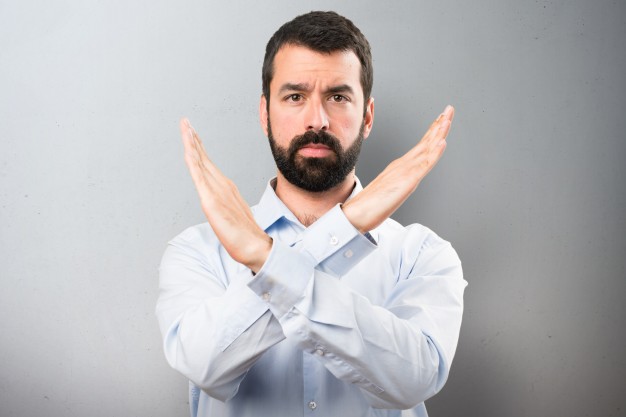 12
Обновляемые представления
Представление может быть обновляемым и не обновляемым. 
Обновляемым является представление, при обращении к которому с командами DML можно обновить базовую таблицу.
Пример обновления базовой таблицы staff через представление staff2:
UPDATE  staff2  
SET  salary = 48000
WHERE  id = '100';
Изменения будут произведены в базовой таблице и отразятся в представлении.
SELECT  *  FROM  staff2;
Вносимые изменения могут выйти за рамки определяющего запроса и поэтому не будут видны через представление. Если необходимо защитить данные от такого вмешательства, то нужно в команде создания представления указать ключевые слова  WITH CHECK OPTION: тогда система отвергнет изменения, выходящие за рамки определяющего запроса.
13
Обновляемые представления
По стандарту SQL-2 представление не является обновляемым, если определяющий запрос:
содержит ключевое слово DISTINCT;
содержит множественные операции (UNION и др.);
содержит предложение GROUP BY;
ссылается на другое необновляемое представление;
содержит вычисляемые выражения в списке выбора;
выбирает данные более чем из одной таблицы.
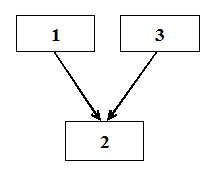 Многие СУБД поддерживают частично обновляемые представления. Например, если в списке выбора есть поля таблицы и вычислимые выражения, то можно изменить значение поля, но не значение выражения.
Если представление выбирает данные из нескольких таблиц, то можно изменить (или удалить) данные и той таблицы, которая является подчиненной (на рисунке – таблица 2 во всех примерах).
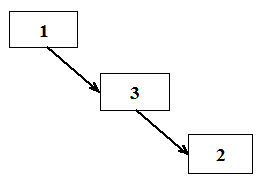 14
Обновляемые представления?
1) CREATE OR REPLACE VIEW   employees(id, depno, name, post, phone, salary)
AS  SELECT  id, depno, name, post, phone, salary*0.87 sal
FROM staff; 
	update employees set phone = null  where id = 200;
	delete from employees where id = 301;
	insert - невозможен
2) CREATE OR REPLACE VIEW   statist_prj -- "Статистика по проектам"
AS  SELECT  p.title, e.name, 
	(select count(*) from job j1 where j1.pid=p.pid and rel='исполнитель') jobs,
	(select count(*) from job j2 where j2.pid=p.pid and rel='консультант') consult
FROM staff e, project p, job j
	where e.id=j.id and j.pid=p.pid	and j.rel='руководитель';
Полностью необновляемое представление: вычислимые поля, несколько таблиц в части FROM, возможное дублирование данных в результате. 
3) CREATE OR REPLACE VIEW  staff_child(depno, id, name, childname, sex, born)
AS  SELECT  e.depno,  e.id, e.name,  c.name,  c.sex,  c.birth
FROM  staff  e,  children  c
WHERE  e.id = c.id;
	update  staff_child  set  born = '2020/02/10' where id=4 and childname = 'Инна'; 
	delete from staff_child where id = 3;
	insert - невозможен
15
Оператор CASE
Оператор CASE может быть использован в одной из двух синтаксических форм записи:
1-я форма:
CASE <проверяемое выражение> 
     WHEN <сравниваемое выражение 1> THEN <возвращаемое значение 1> 
     … 
     WHEN <сравниваемое выражение N> THEN <возвращаемое значение N> 
     [ELSE <возвращаемое значение>]
END 

2-я форма:
CASE 
	WHEN <предикат 1> THEN <возвращаемое значение 1>
	… 
	WHEN <предикат N> THEN <возвращаемое значение N> 
	[ELSE <возвращаемое значение>]
END
16
Особенности использования CASE
Все предложения WHEN должны иметь одинаковую синтаксическую форму, то есть нельзя смешивать первую и вторую формы. 
При использовании первой синтаксической формы условие WHEN удовлетворяется, как только значение проверяемого выражения станет равным значению выражения, указанного в предложении WHEN. 
При использовании второй синтаксической формы условие WHEN удовлетворяется, как только предикат принимает значение TRUE. 
При удовлетворении условия оператор CASE возвращает значение, указанное в соответствующем предложении THEN. 
Если ни одно из условий WHEN не выполнилось, то будет использовано значение, указанное в предложении ELSE. 
При отсутствии ELSE, будет возвращено NULL-значение. 
Если удовлетворены несколько условий, то будет возвращено значение предложения THEN первого из них, так как остальные просто не будут проверяться.
17
Примеры использования CASE
1) Посчитать количество студентов дневной и вечерней формы обучения:
create view students_number (DEPARTMENT,YEAR,DAY_FORM,EVENING_FORM) as
select gr.department, gr.year,
    count(case when gr.study='ДНЕВНАЯ'   then 1 else null end)  form1,
    count(case when gr.study='ВЕЧЕРНЯЯ' then 1 else null end)  form2
  from groups gr,   students st
    where gr.group_code = st.group_code
    group by gr.department, gr.year, gr.study
    order by gr.department, gr.year asc;
18
Примеры использования CASE
2) Вывести все имеющиеся модели ПК с указанием цены. Отметить самые дорогие и самые дешевые модели.
SELECT DISTINCT model, price,
  CASE price 
    WHEN (SELECT MAX(price) FROM PC)
       THEN 'Самый дорогой'
    WHEN (SELECT MIN(price) FROM PC)
       THEN 'Самый дешевый'  
    ELSE 'Средняя цена' 
  END comment 
FROM PC 
 ORDER BY price;
19
Список литературы
Карпова И.П. Базы данных. Курс лекций и материалы для практических занятий: Учеб. пособие. – СПб., "Питер", 2013. – 240 с. – глава 3."Введение в язык SQL". – https://publications.hse.ru/mirror/pubs/share/direct/259052819
Коннолли Т., Бегг К. Базы данных. Проектирование, реализация и сопровождение. Теория и практика: учебник / пер. с англ. – М. и др.: Вильямс, 2017. – 1439 с. – глава 5."Язык SQL: манипулирование данными", глава 6."Язык SQL: определение данных". 
Кузнецов С.Д. Основы баз данных. – "Издательство Интернет-университет информационных технологий – ИНТУИТ.ру", 2005. – 488 с. – http://citforum.ru/database/osbd/glava_55.shtml#_5 – глава 5. Язык реляционных баз данных SQL.
Грабер М. SQL. – Издательство: Лори, 2007. – 672 с.
Изучение основ языка SQL: Метод. указания к лабораторным работам №№1-4 по курсу "Базы данных" [электронное издание] / Московский институт электроники и математики НИУ ВШЭ. – Сост.: И.П. Карпова. – М., 2012. – 39 с. – http://rema44.ru/resurs/study/dblab/lab1_4.pdf
20